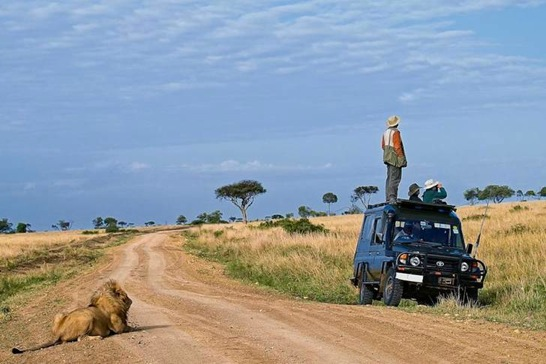 Security threats can come from anywhere at any time.....
Follow your Standard Practice Procedures and
Practice Security Awareness at ALL times